Hunting for Evidencein the Data LandscapeNaomi Jeffery and Erica HensensUniversity of Dundee
19 February 2019
The data landscape
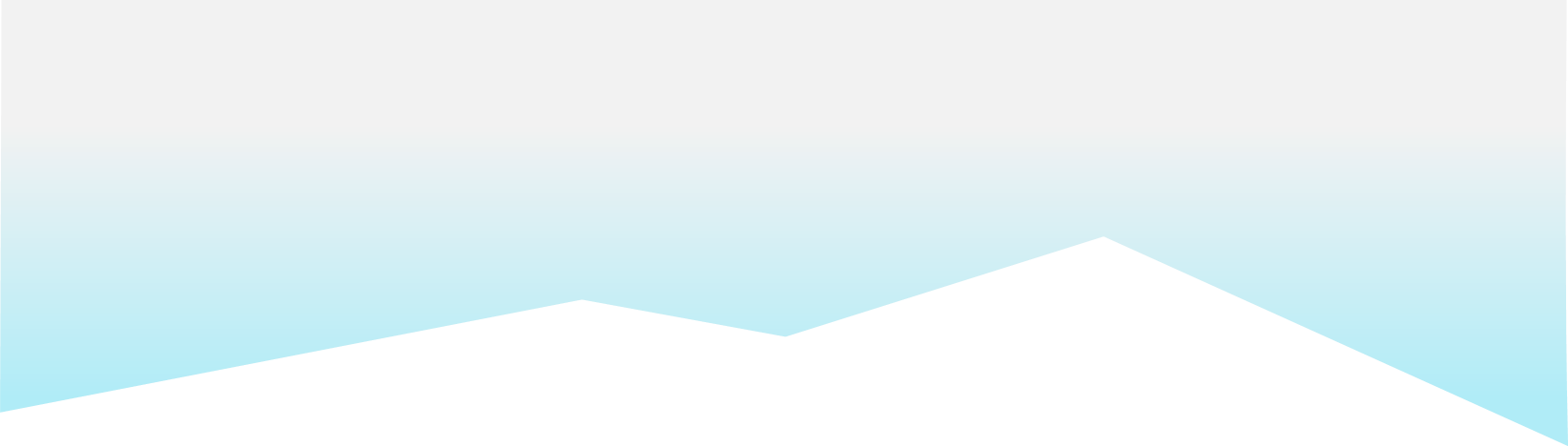 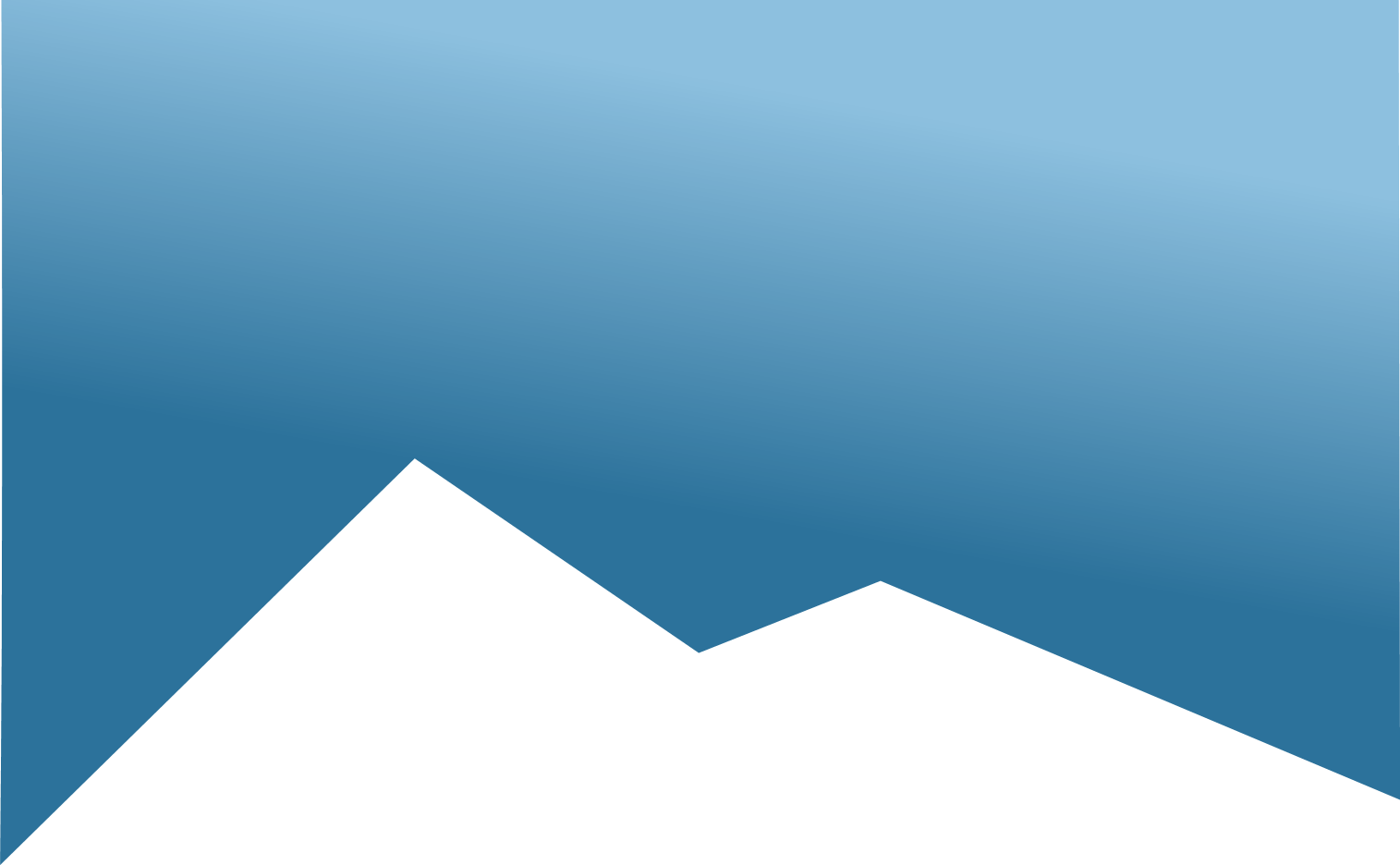 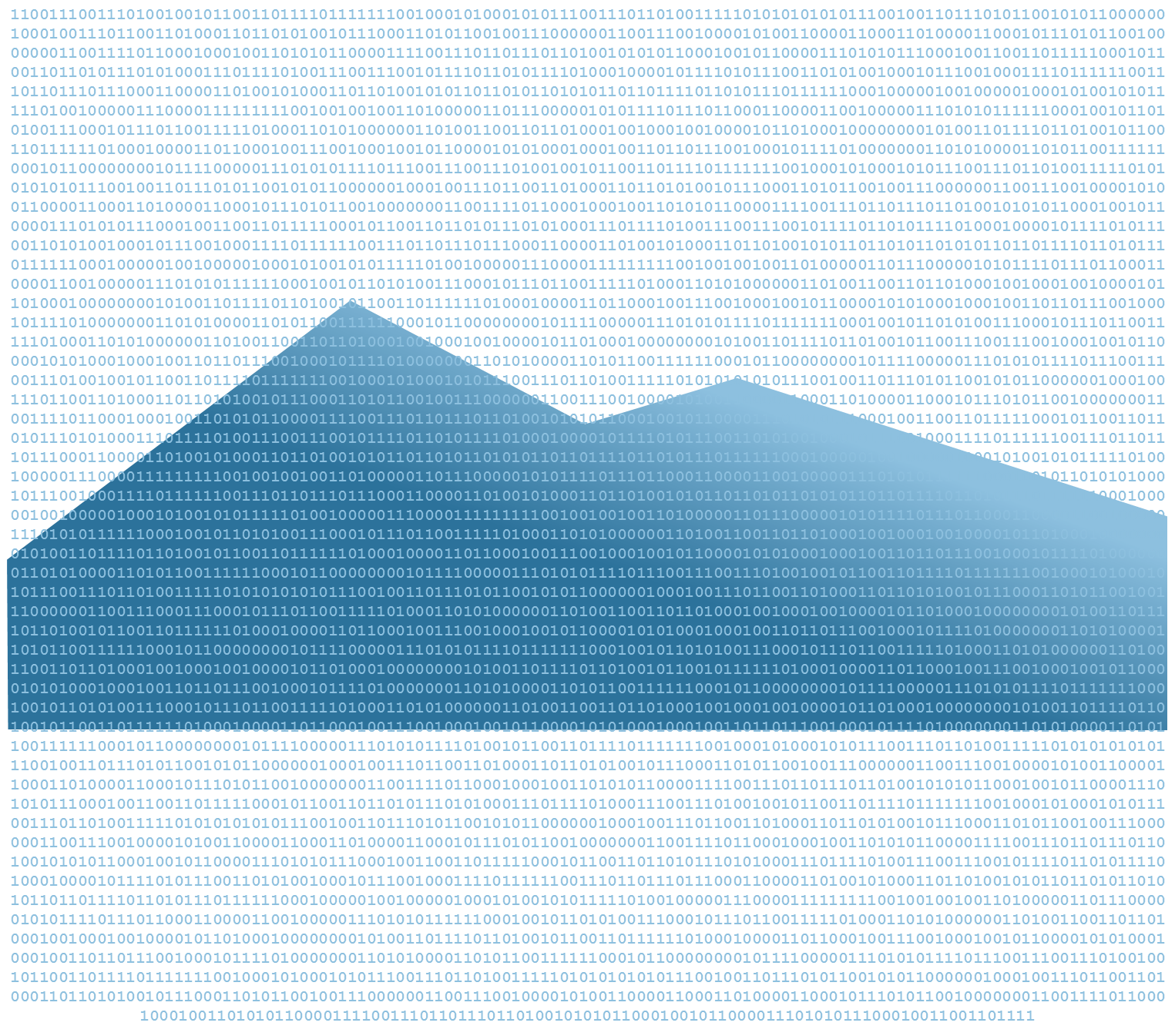 [Speaker Notes: Many sources of data: internal, HESA, Office for Students, WonkHE, wider press…can be difficult to focus
Data can help answer many questions: landscape resource is designed to support this.]
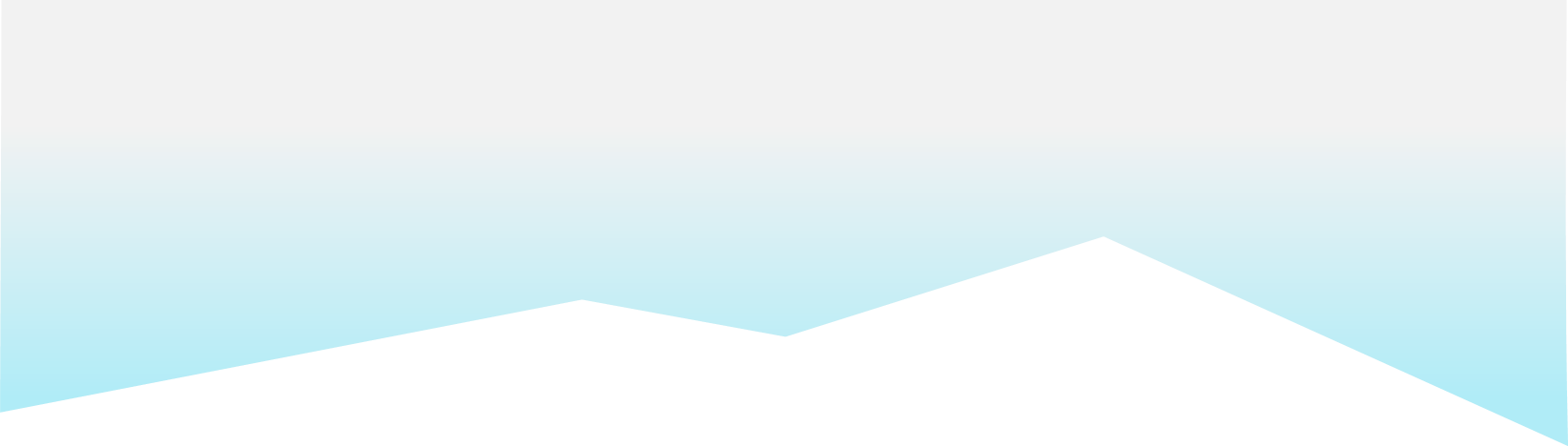 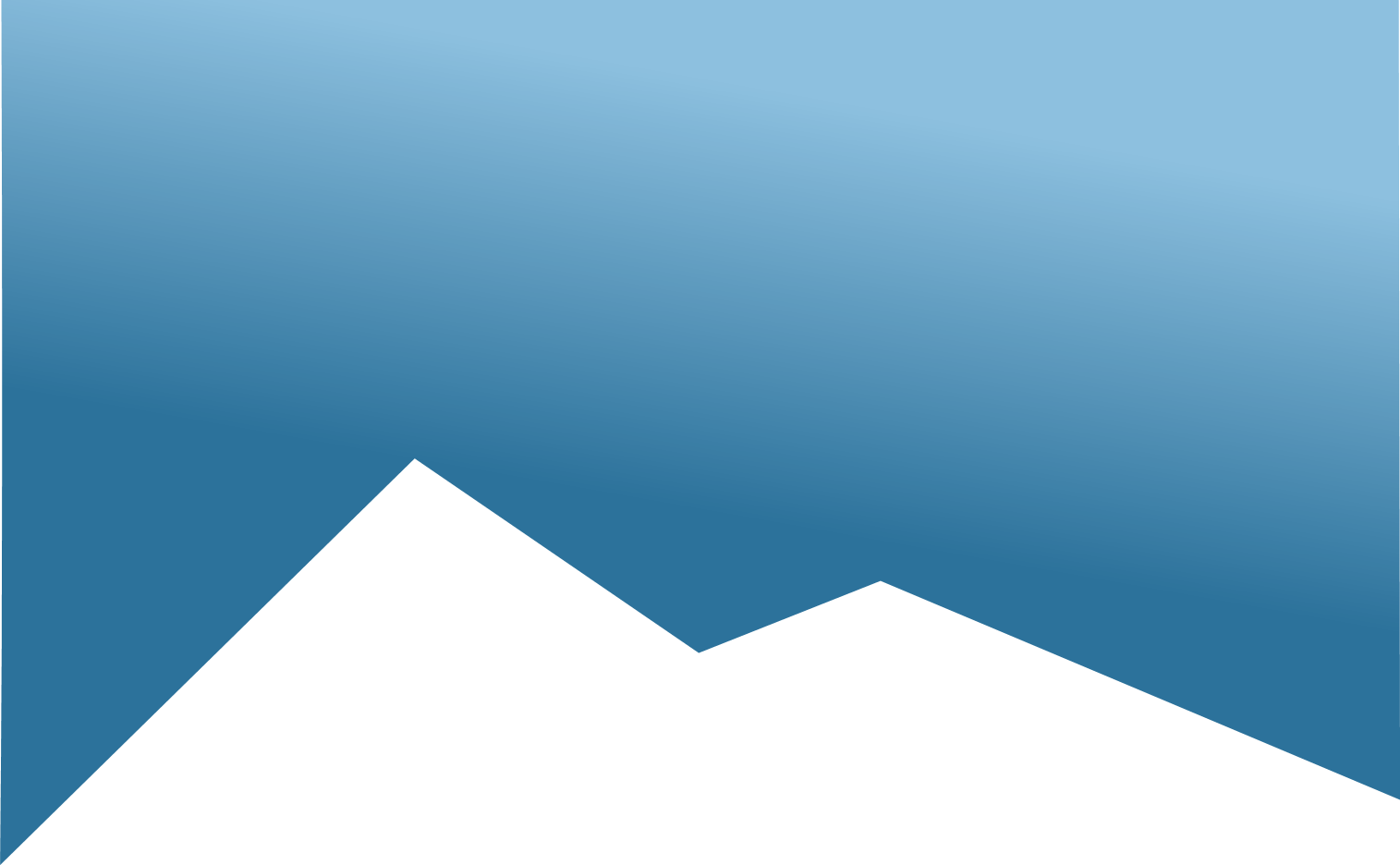 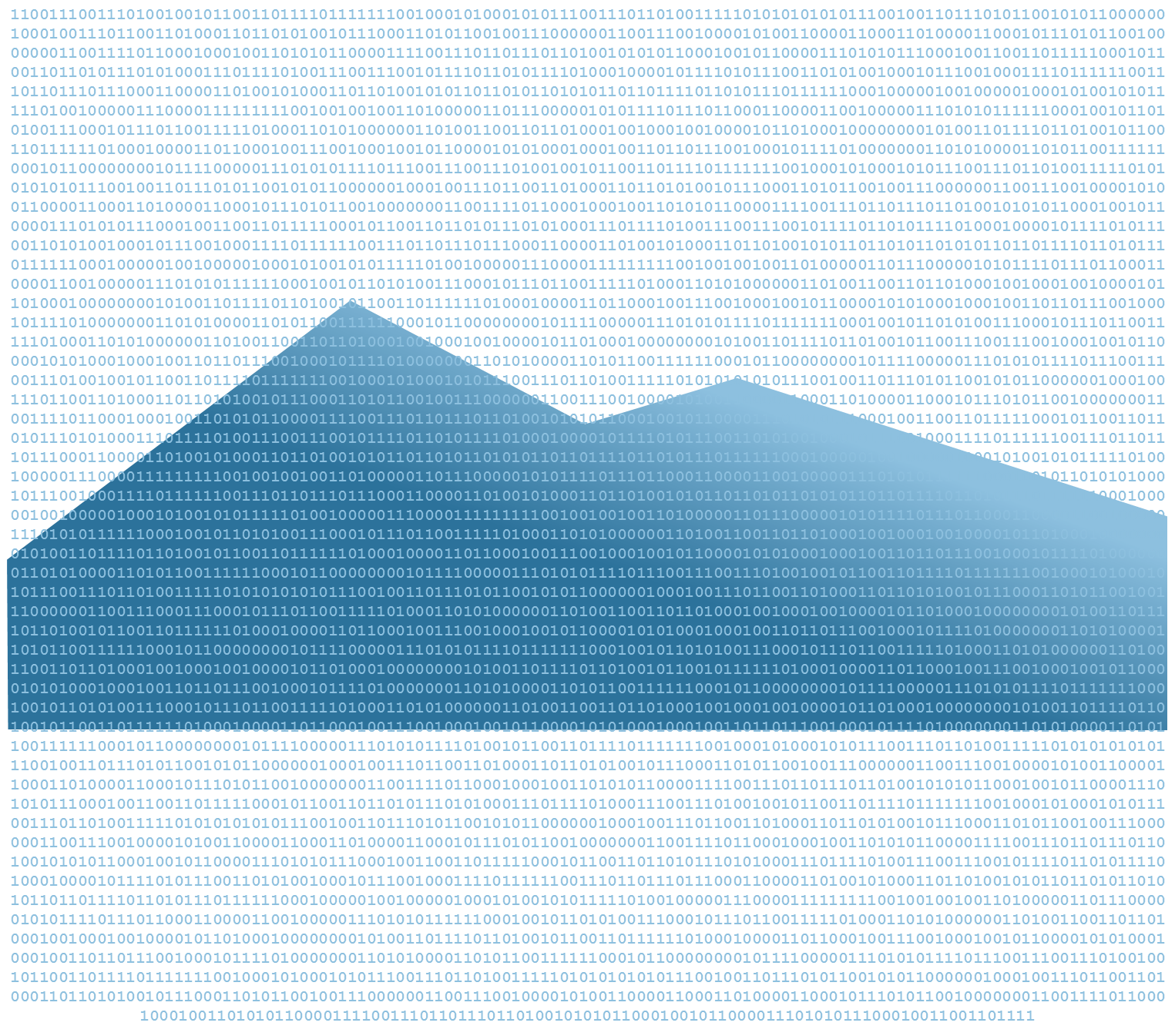 Who ‘we’ are
Naomi Jeffery, University of Dundee
Em Bailey, Heriot-Watt University
Gavin Lee, University of the West of Scotland
James Gorman, Strathclyde University
Laura Knox, St Andrews University
Susan Fish, Open University in Scotland
[Speaker Notes: Small group of planners across Scotland commissioned to build this landscape resource.
Speaker today is Naomi.]
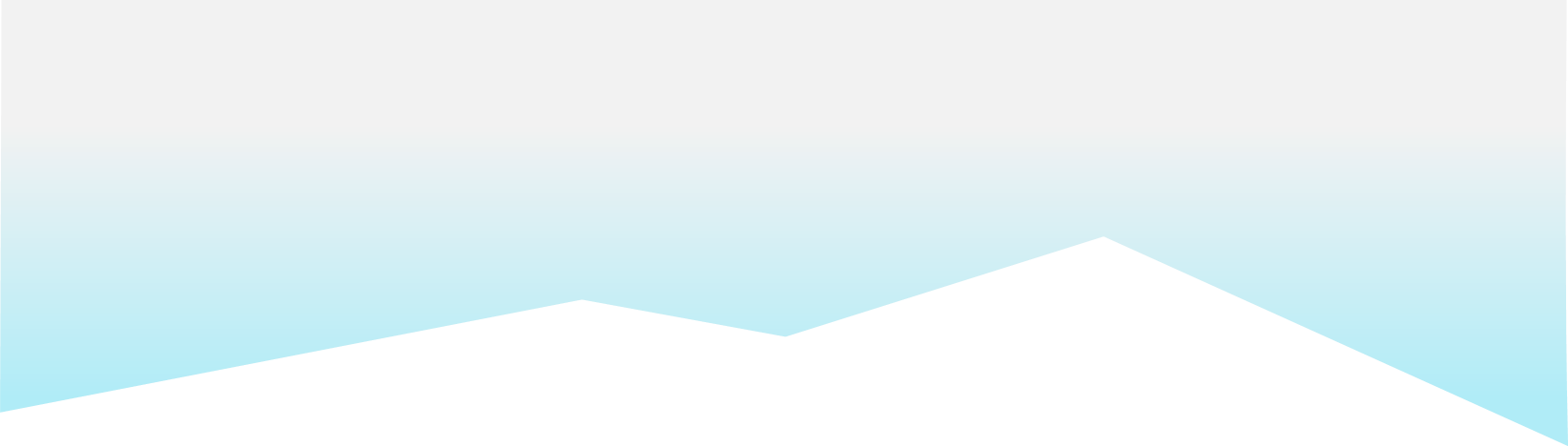 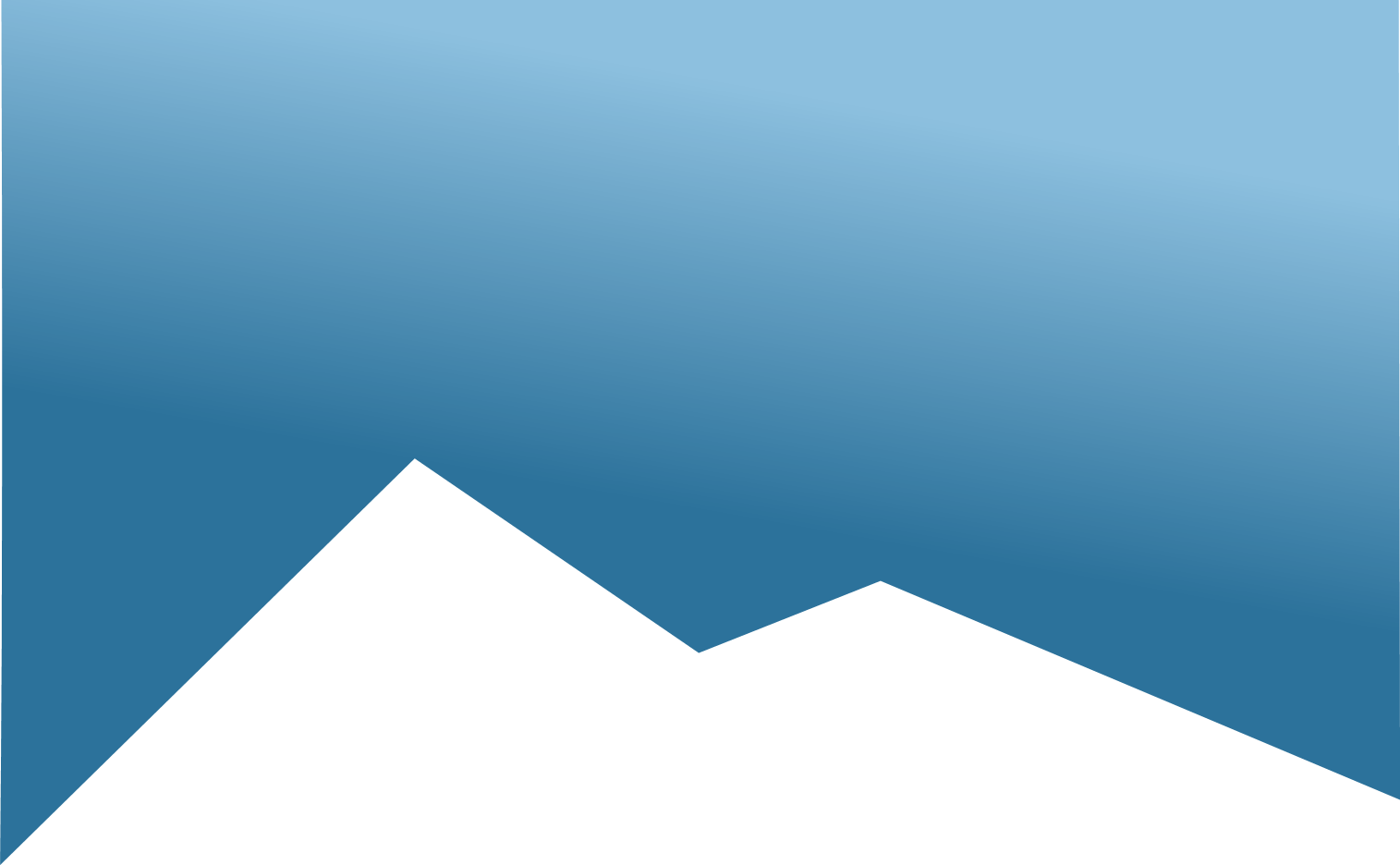 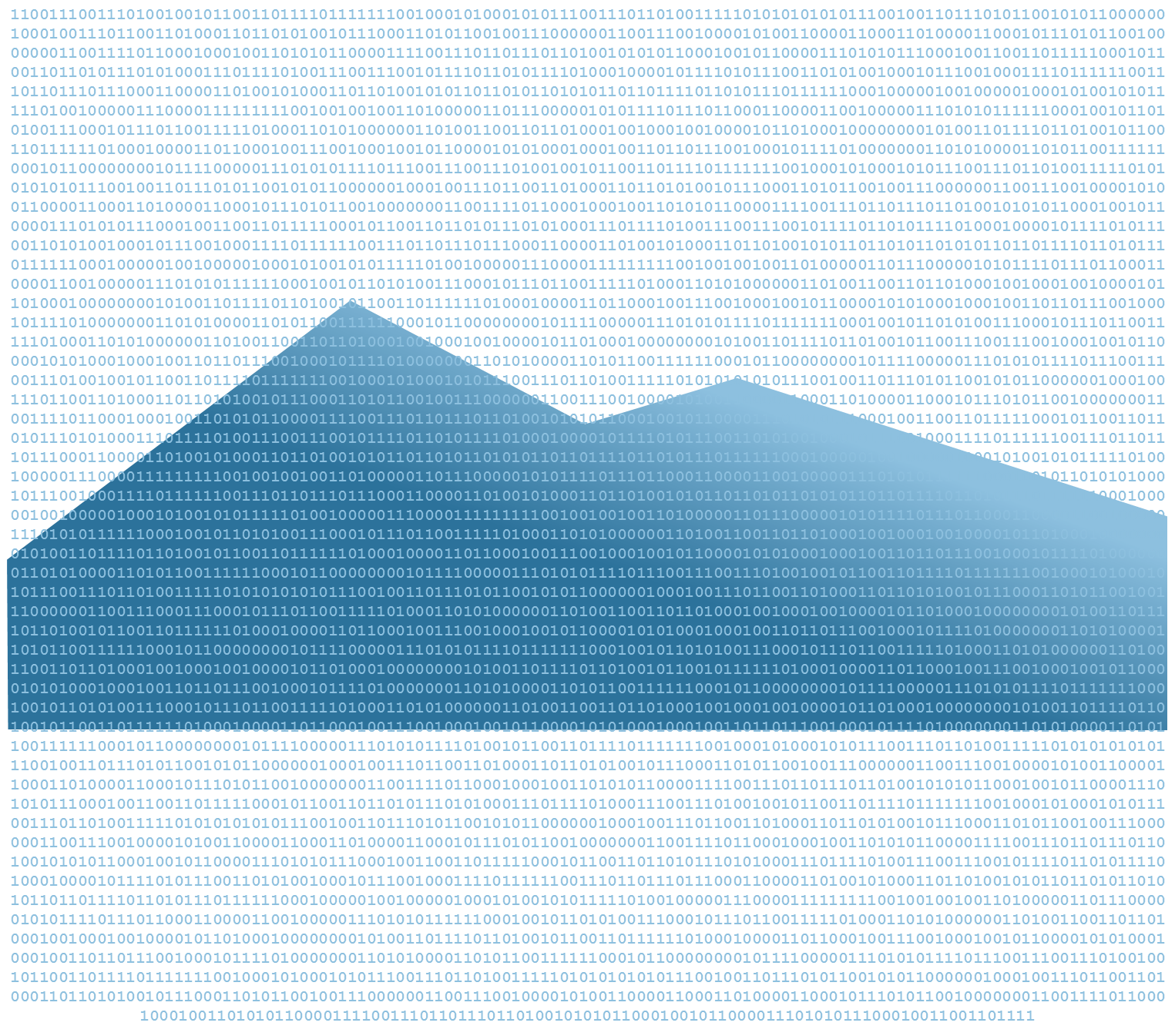 With contributions from…
Colleagues across the sector, including…
Erica Hensens, University of Dundee
[Speaker Notes: Also wide consultation, including Erica Hensens, also speaking today.]
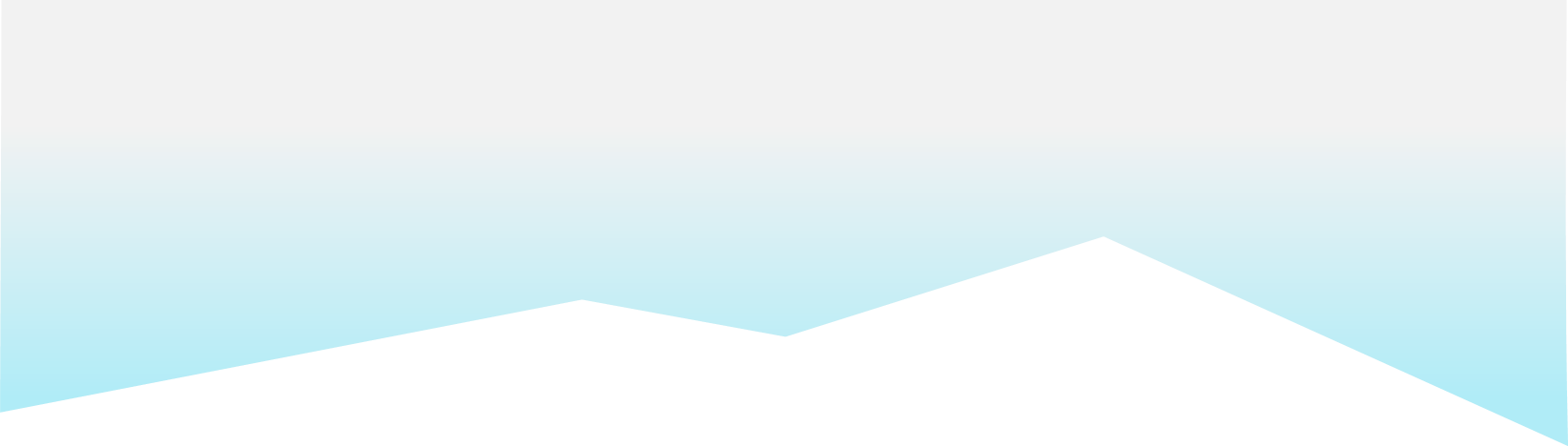 Is this programme performing well?
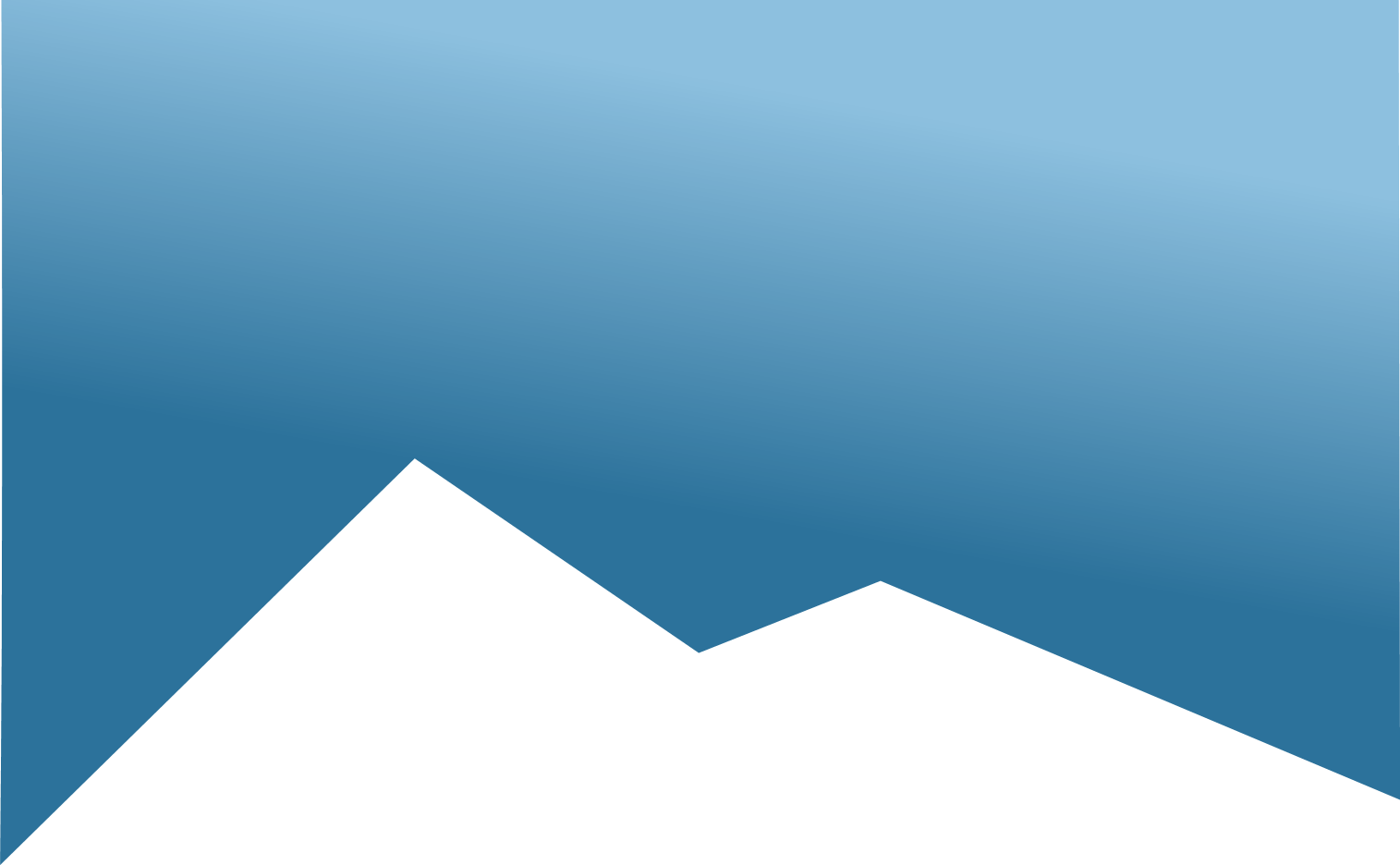 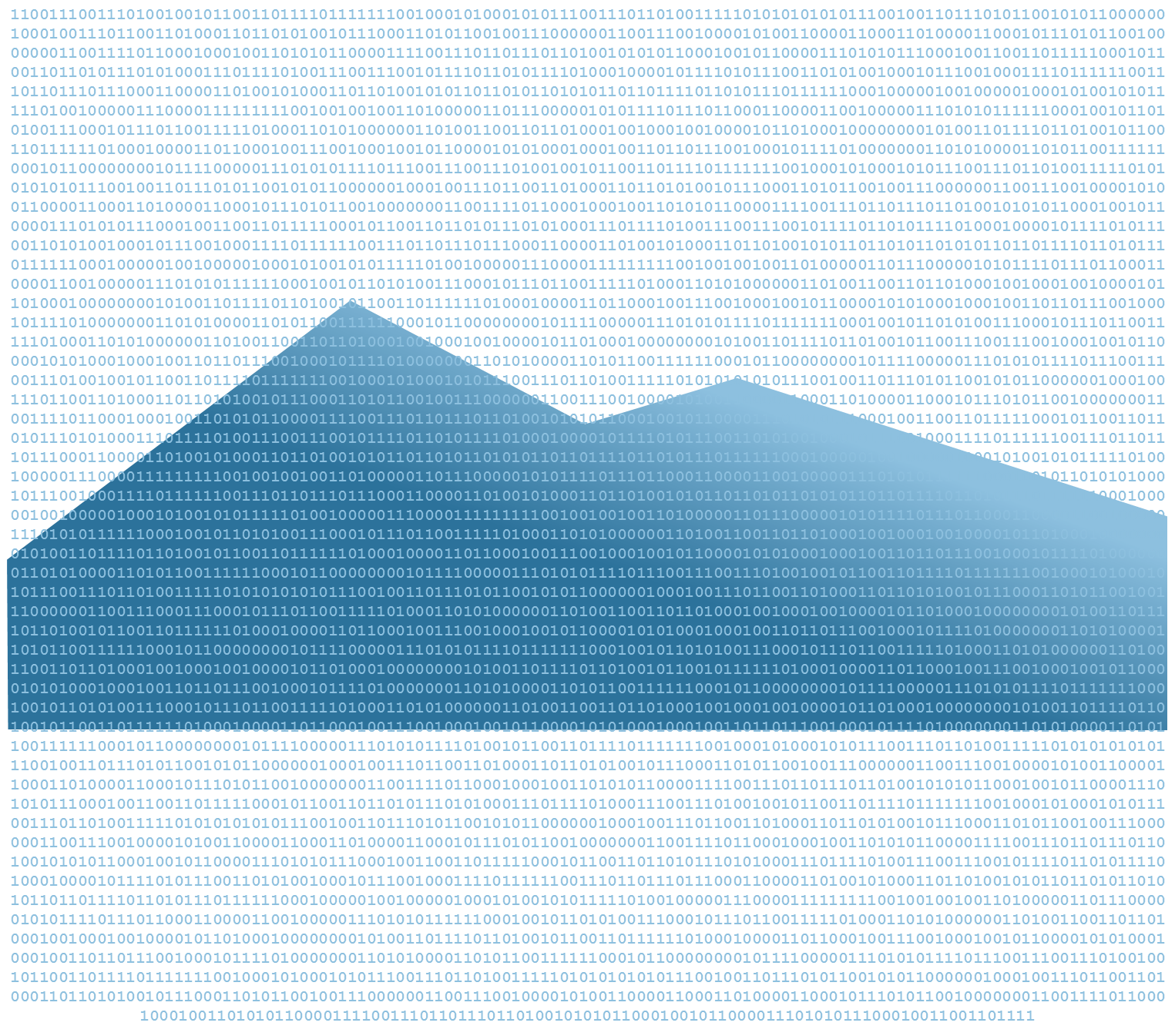 Key quality activities
Course and programme development
Annual monitoring
Institution-led review
Enhancement-led institutional review
Student engagement
Professional, statutory and regulatory bodies
[Speaker Notes: Aim 1: help support quality processes and programmes, common across HE.
Anticipated end-users: L&T academics e.g. Programme Leaders, Assistant Deans for Learning and Teaching, Directors of Quality etc]
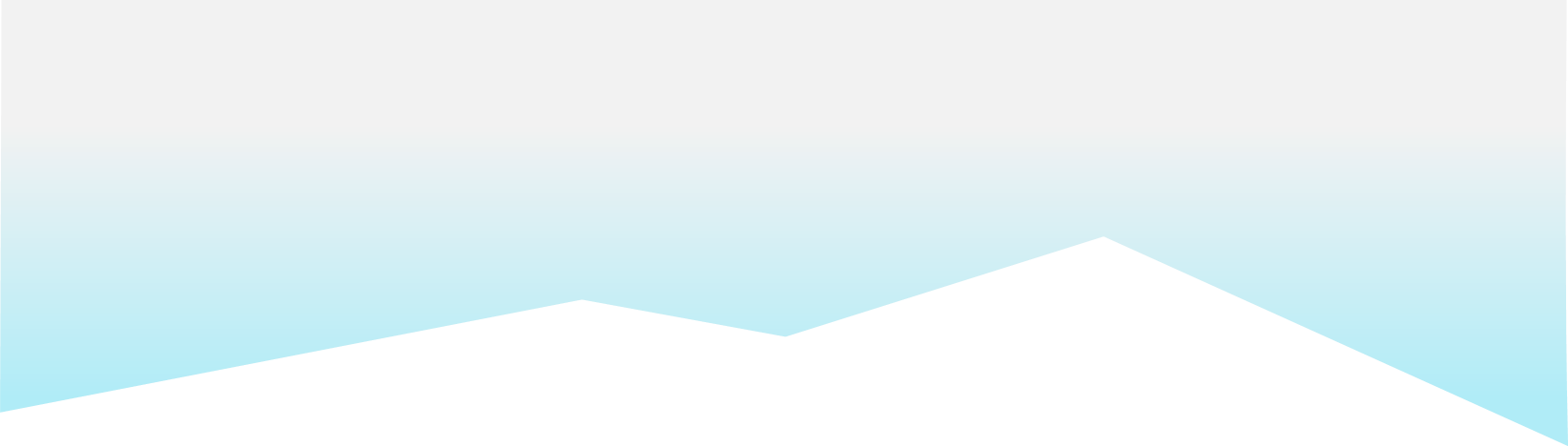 What resources are available?
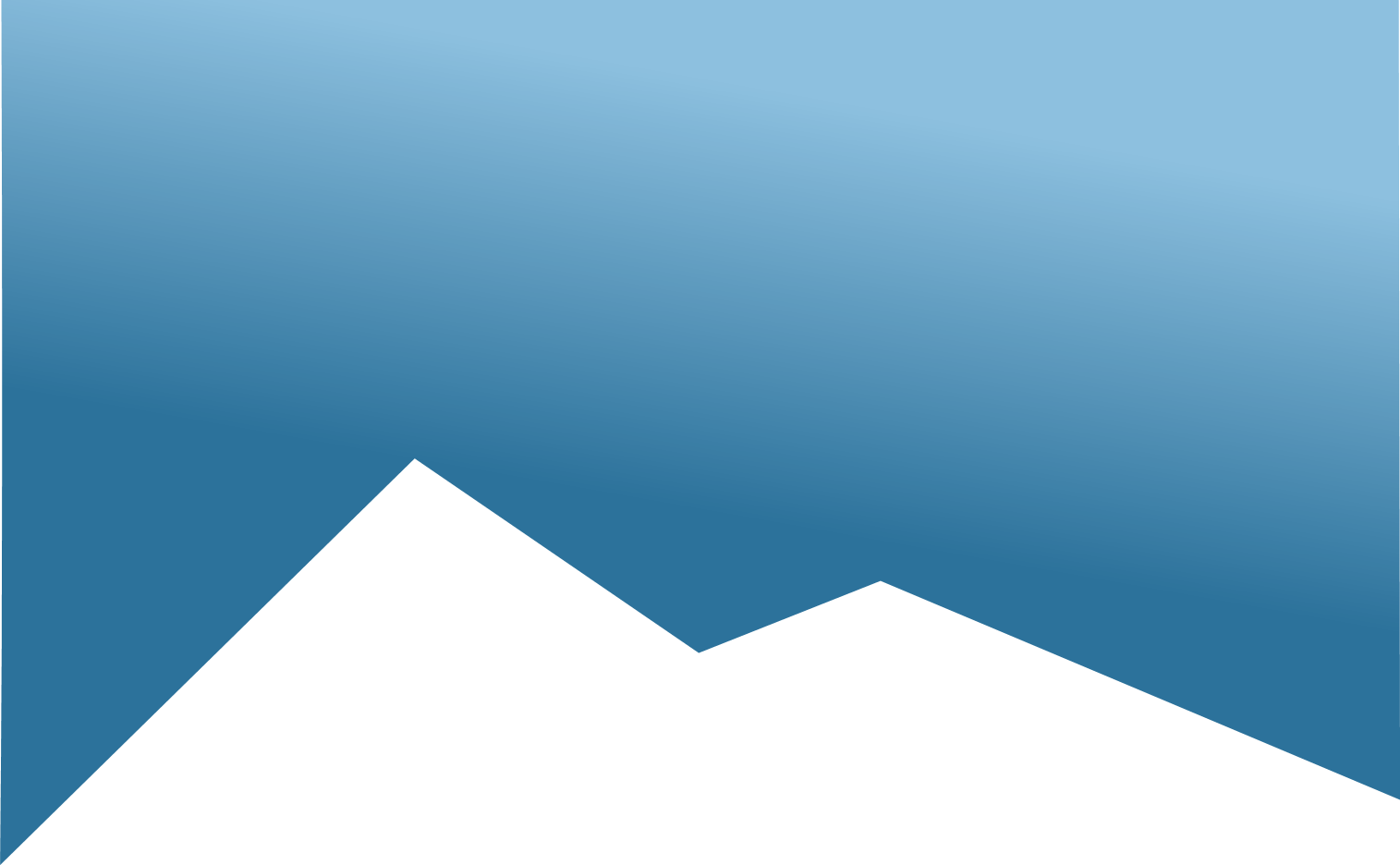 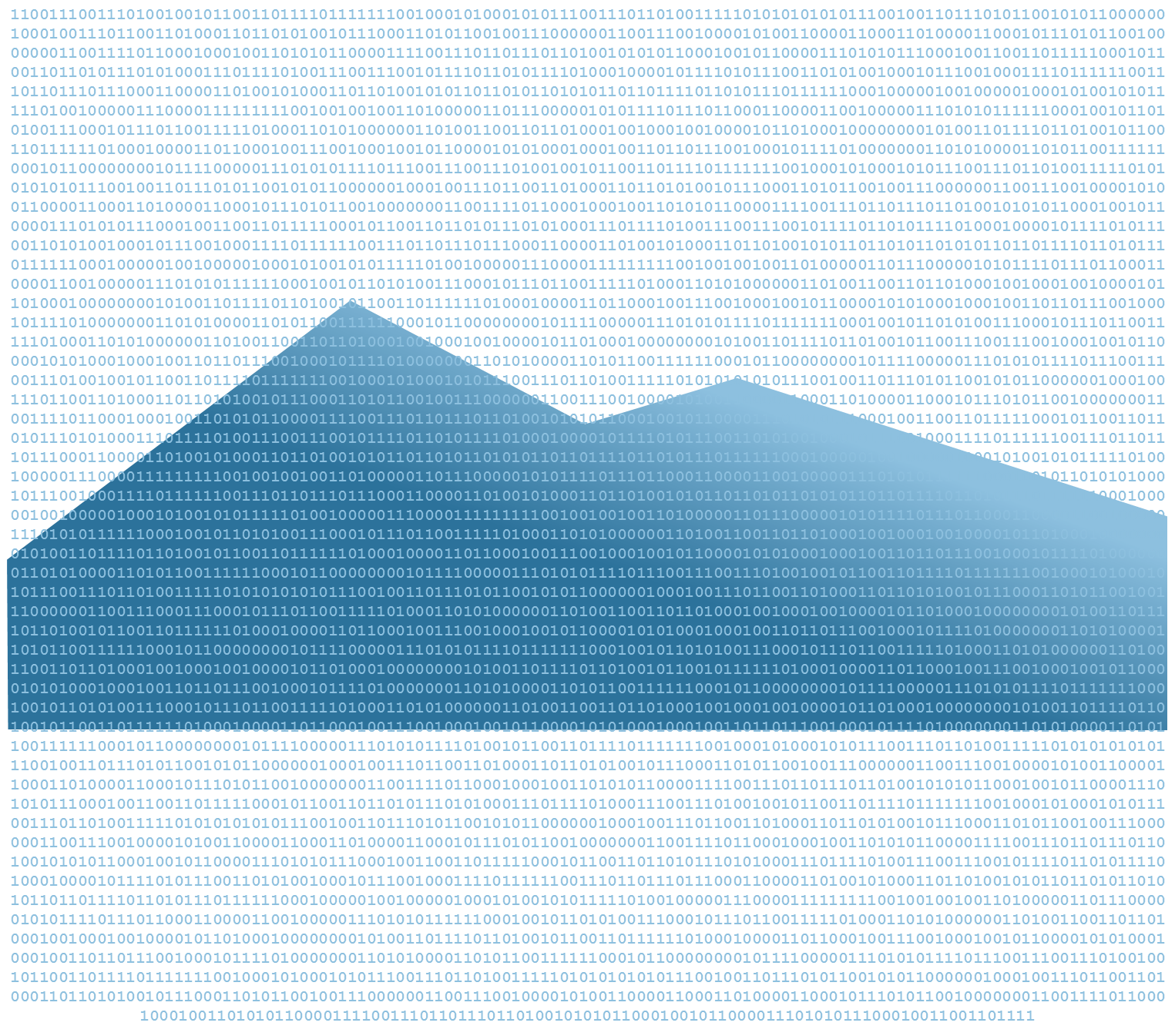 Sources
HESA PIs
NSS
ISB
PTES/PRES
DLHE
Collections
HESA Returns
HEIDI Plus
Applications
UK League tables
International tables
REF
TEF
Unistats
SFC Agreements
[Speaker Notes: Aim 2: explore data available.

Data sources: HESA Performance Indicators; National Student Survey; International Student Barometer; Postgraduate Taught/Research Experience Survey, Destination of Leavers from Higher Education.

Data collections: 

Data applications: where does the data go next]
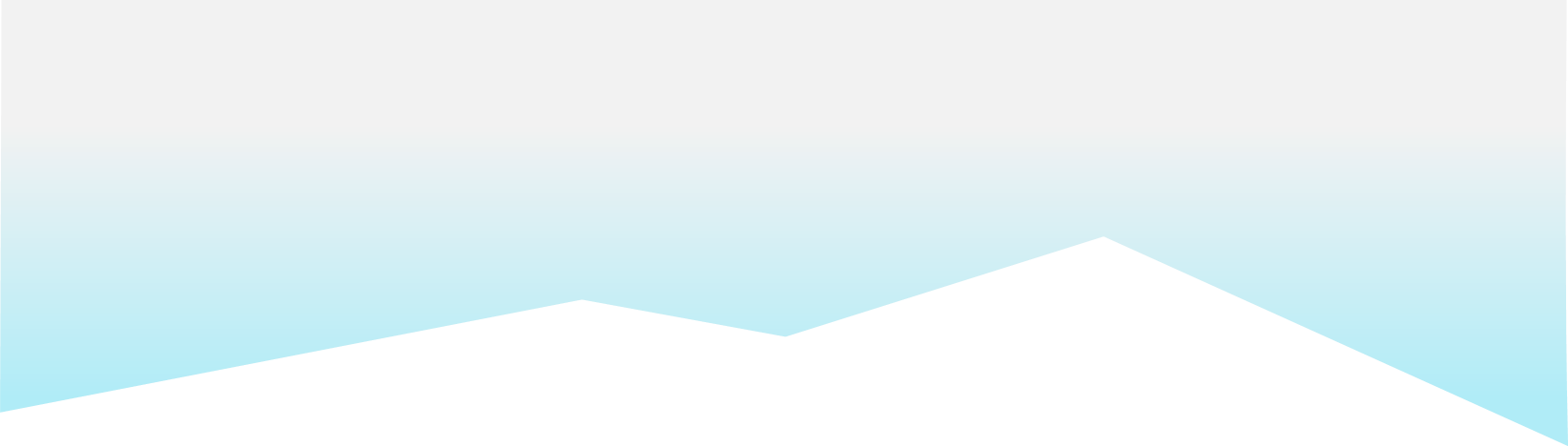 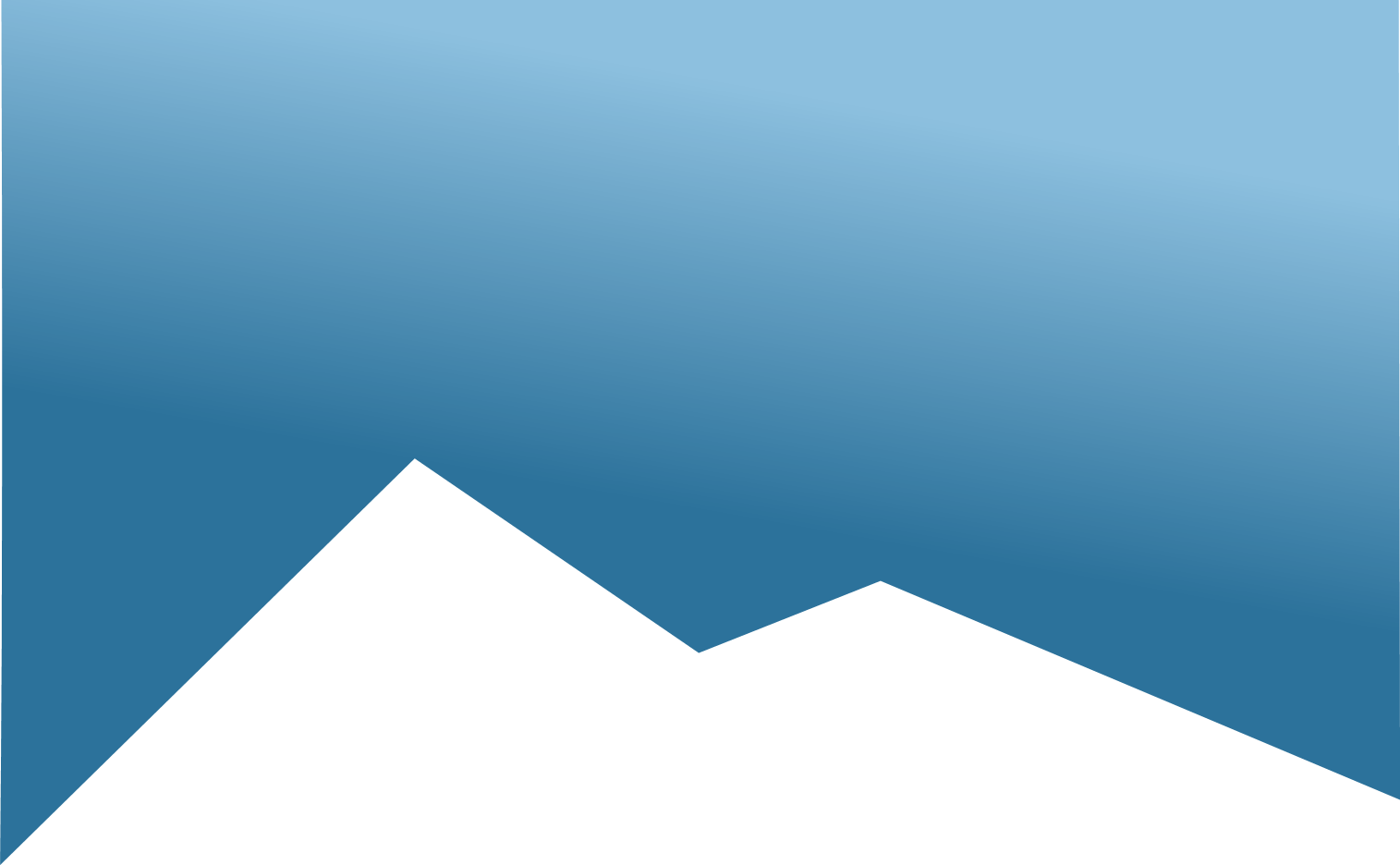 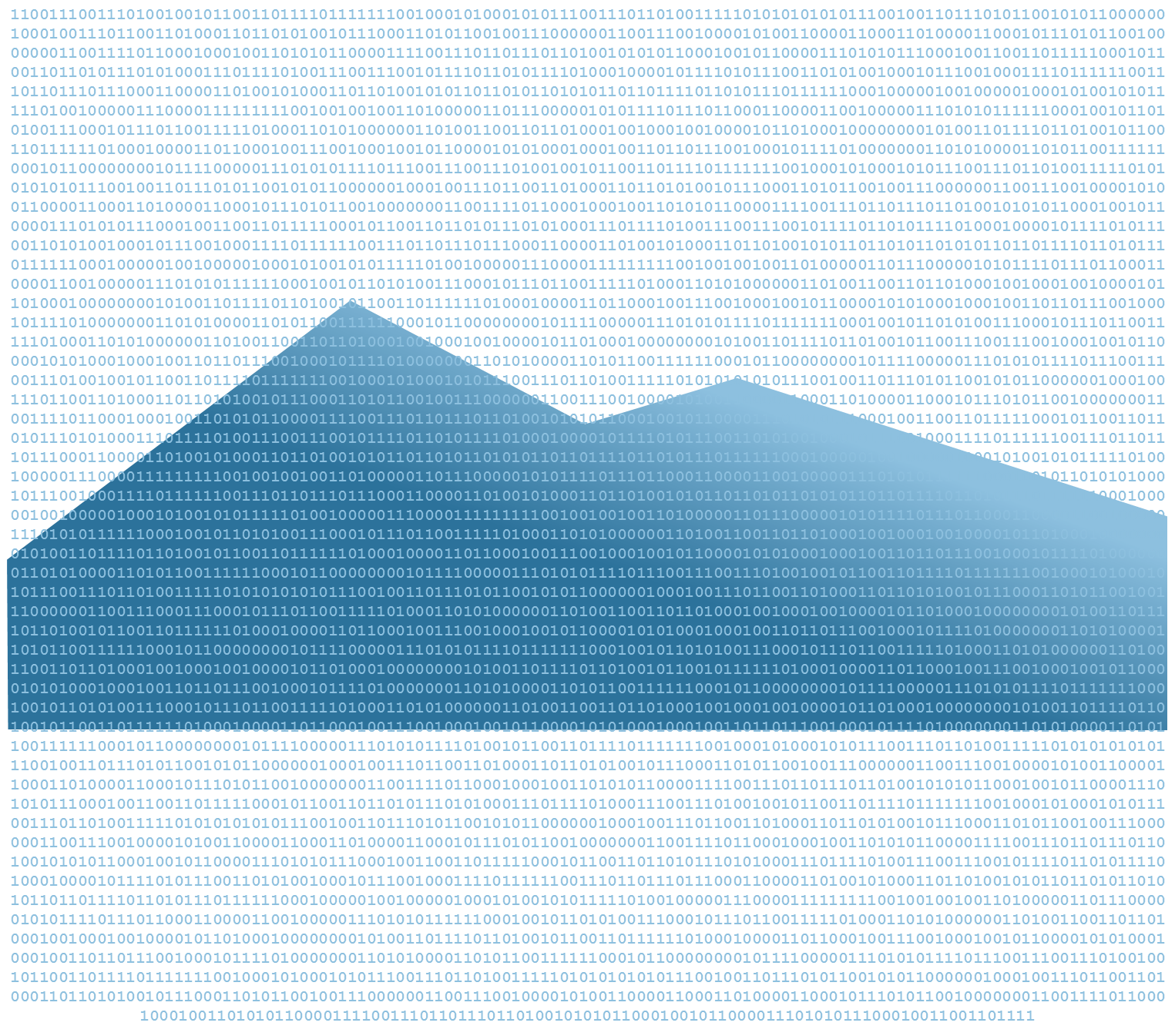 NSS
Sources
HESA Pis
NSS
ISB
PTES/PRES
DLHE
Type and scope of the data
Time period of data renewal
Questions it can help to explore or answer
Important caveats, exclusions, etc.
Publications/analyses which use the data
Where to find the data & further analysis
[Speaker Notes: National Student Survey sheet explains things including:
Survey of final year students about their study experience
Run annually
Can be used to review and drive development of curriculum and other aspects of student experience
Underwent a significant review in 2017, so results earlier than that aren’t comparable
Used by league tables, as part of TEF, in SFC Outcome Agreements and elsewhere]
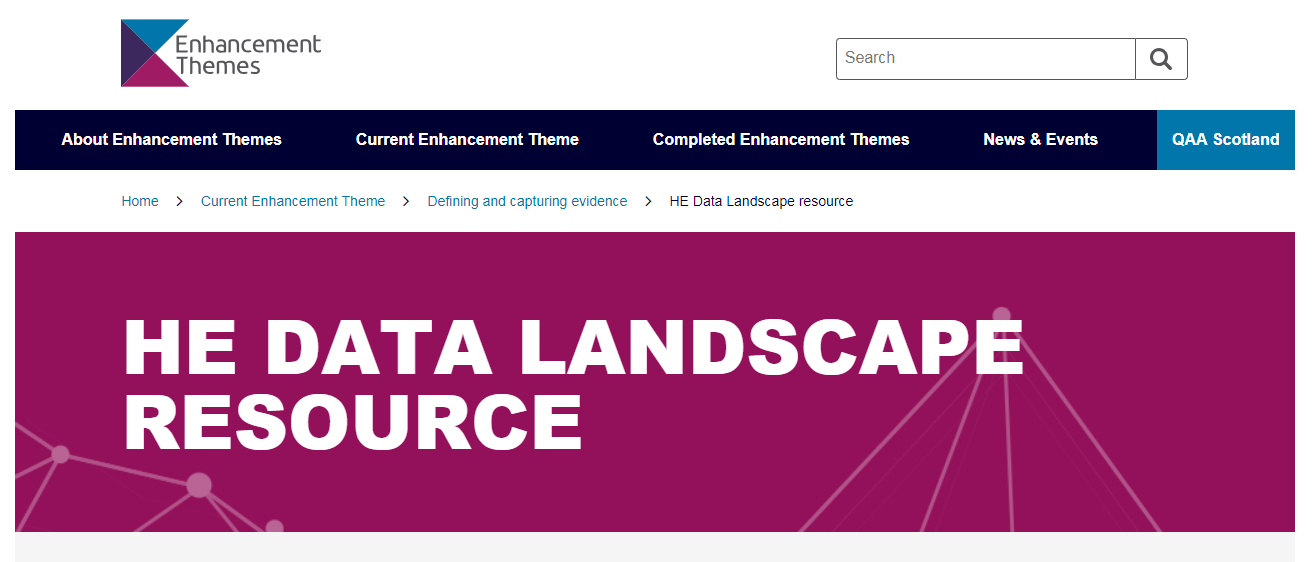 [Speaker Notes: (Live demo of the data landscape resource)]
[Speaker Notes: Induction and Training
Joining HE
Understanding a new institutional context
Understanding more about the landscape
Benchmarking - supporting decision making
Engagement and Discussion
Student engagement
External engagement
Reflection and Enhancement - breaking down information, discipline and institution boundaries]
Questions and feedback
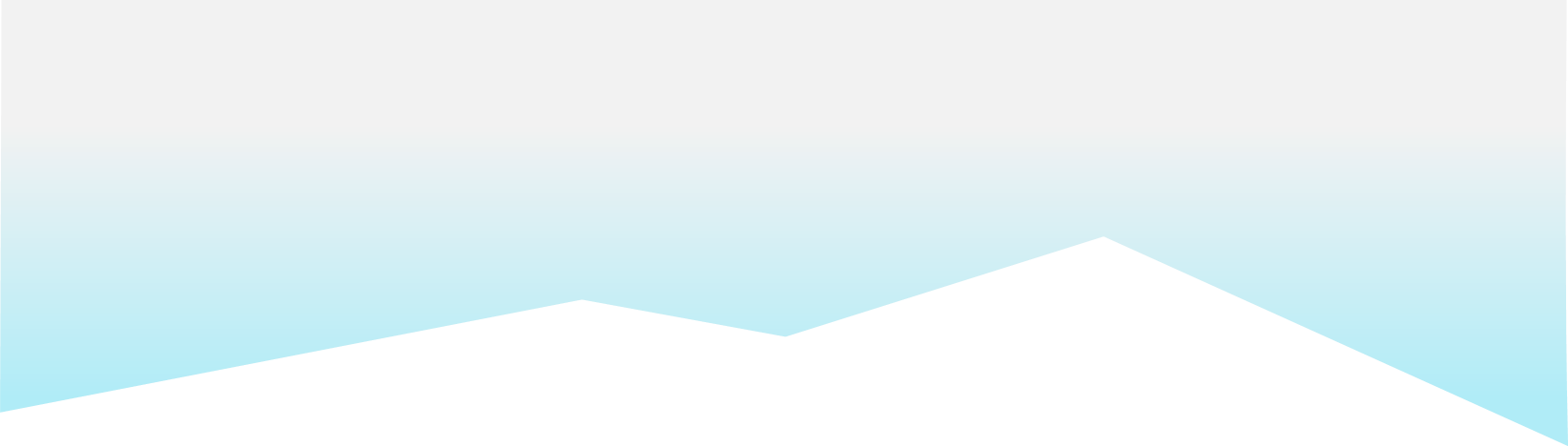 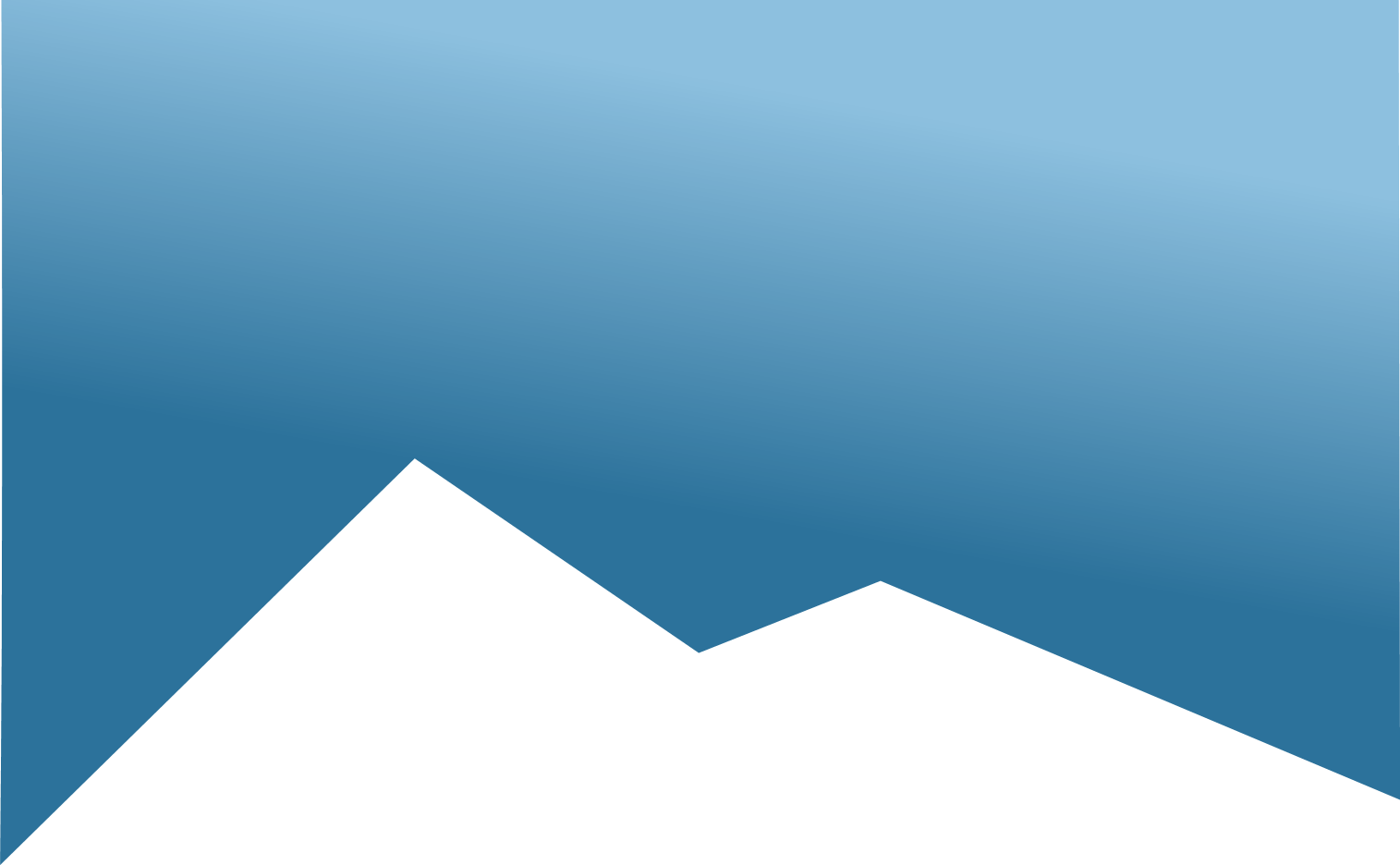 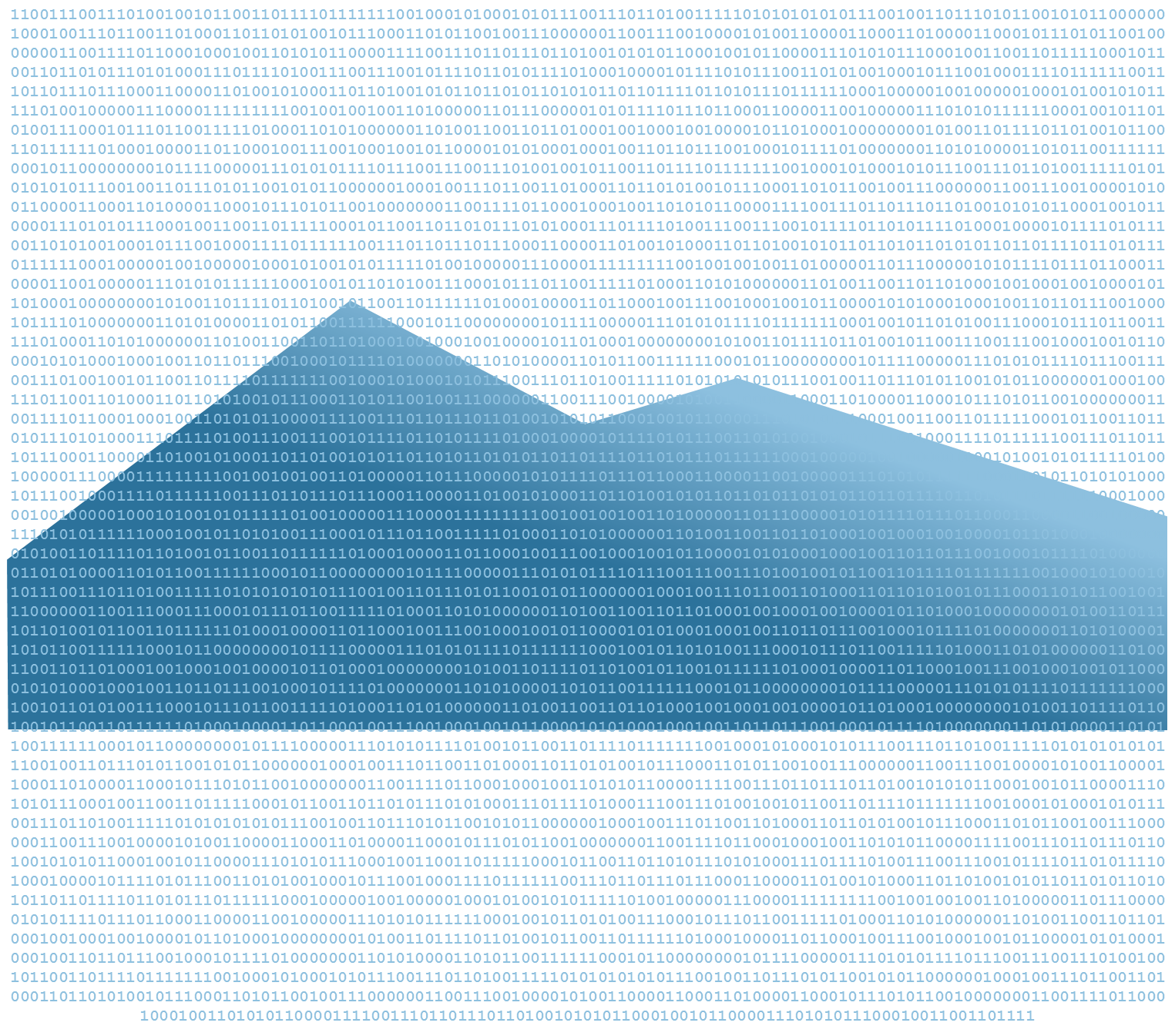 What next?
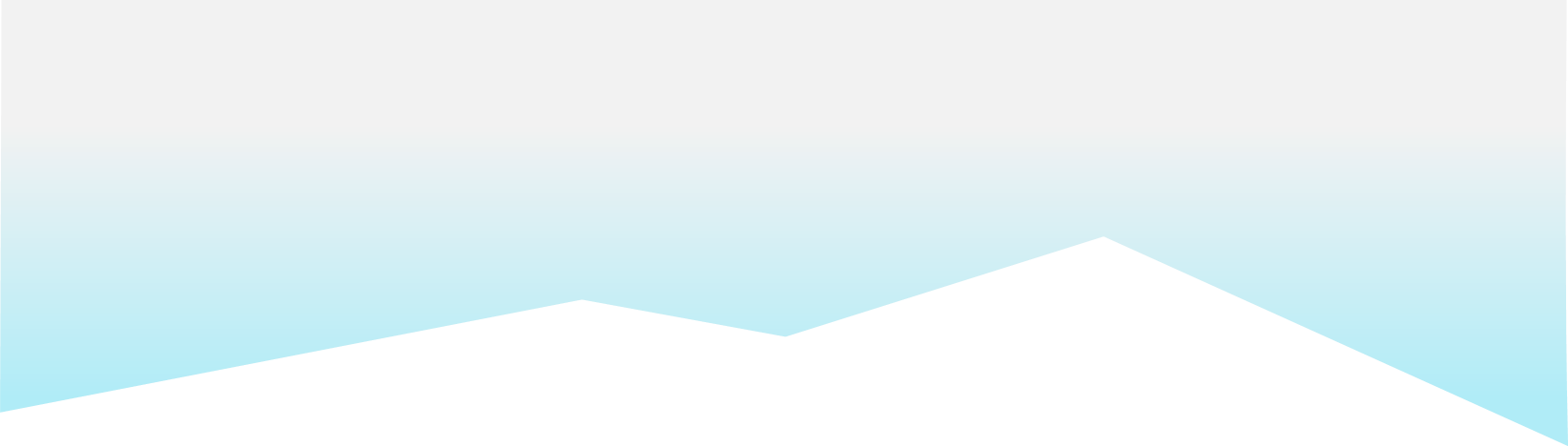 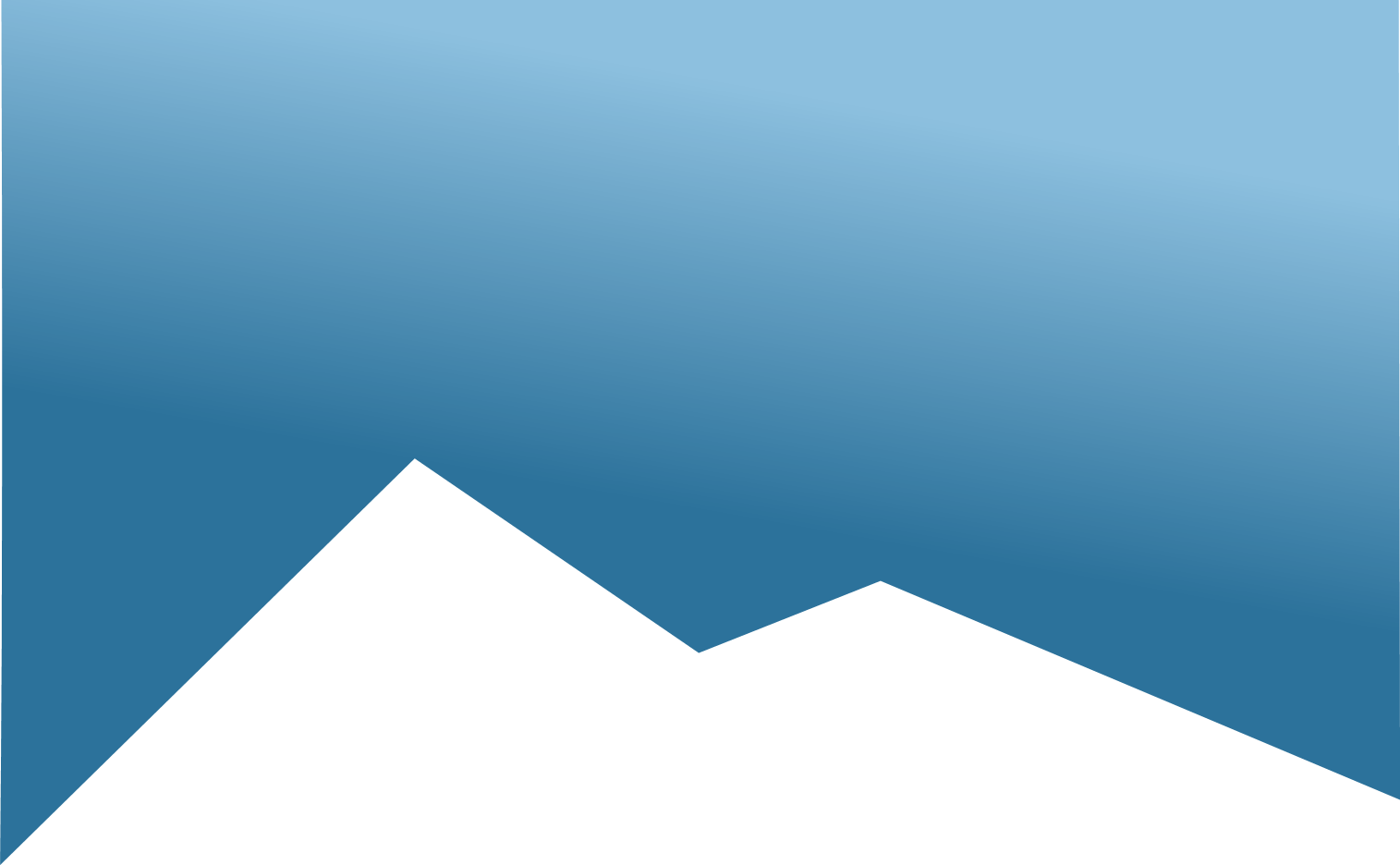 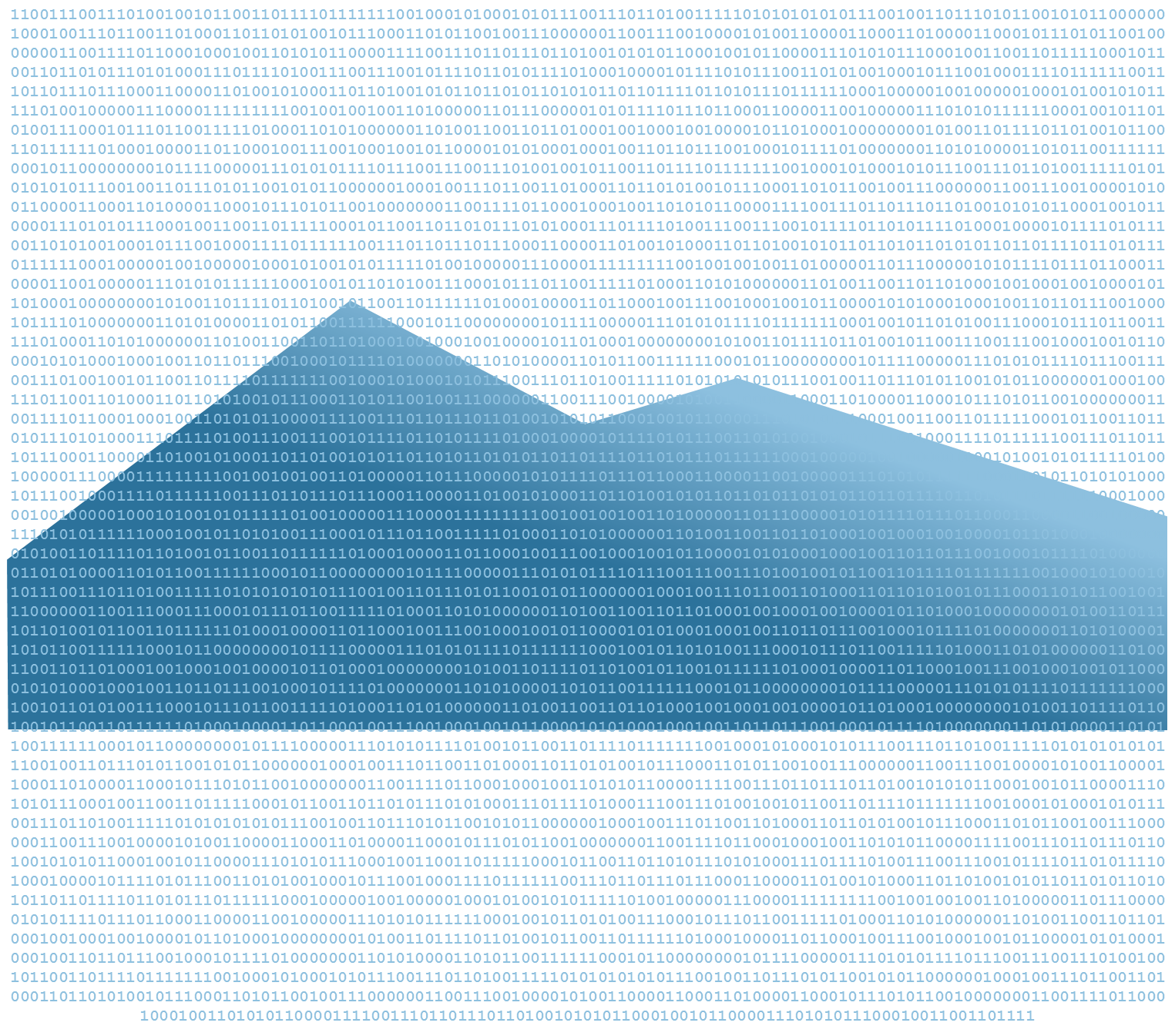 [Speaker Notes: Home for the resource with QAA
Need sector input to keep it up to date, and expand and improve it – how do we achieve this?]